TOÁN 2
Tập 2
Tuần 35
Bài 99: Ôn tập chung – Tiết 1
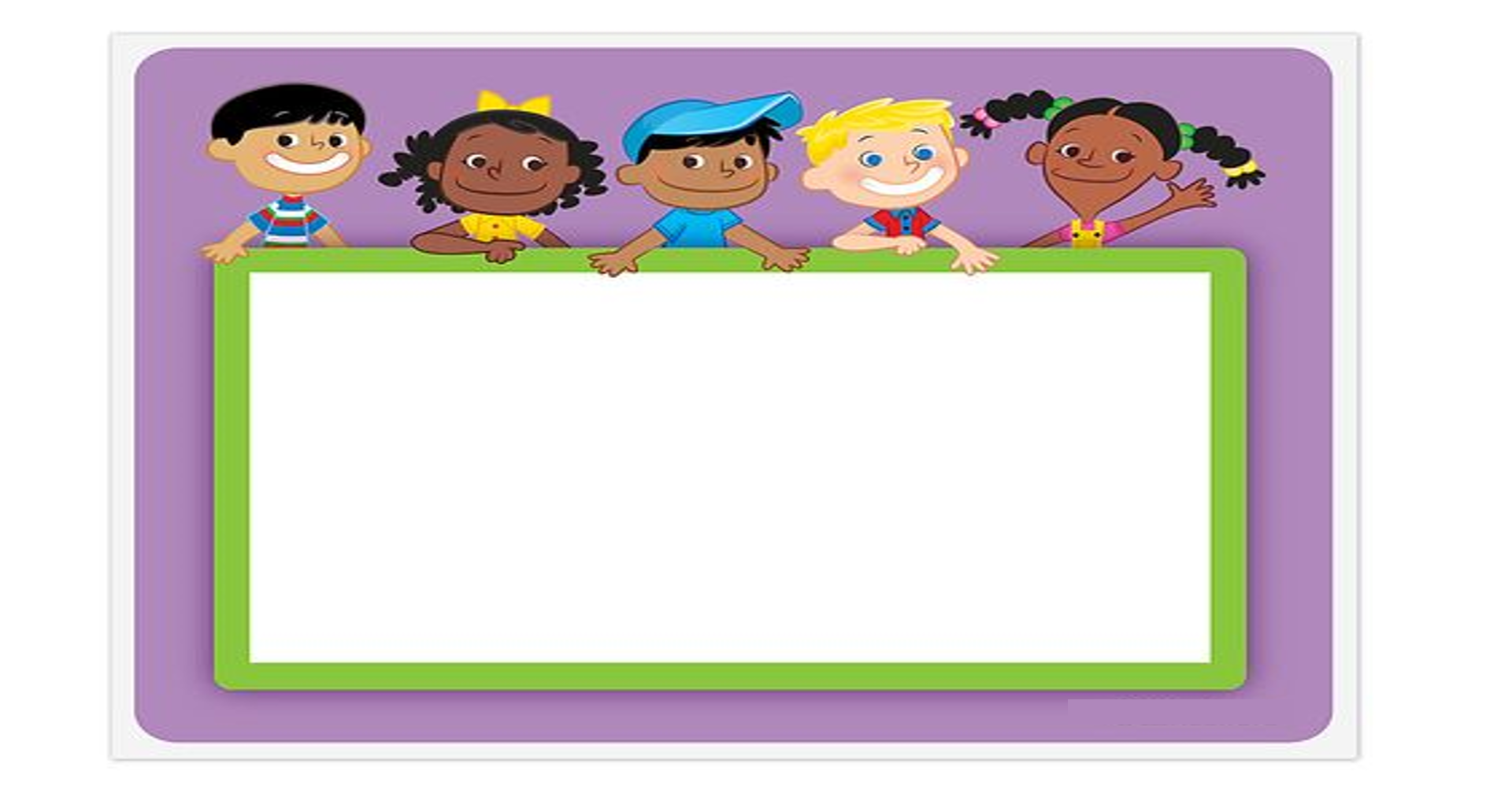 KHỞI ĐỘNG
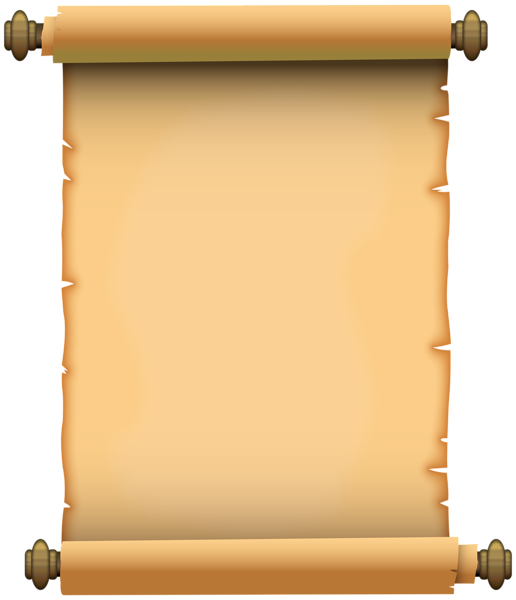 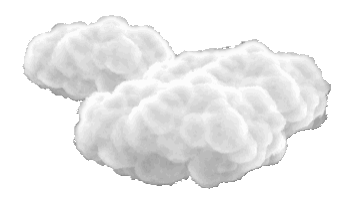 GIẢI CỨU CÔNG CHÚA
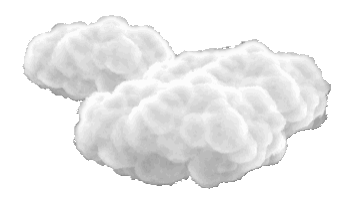 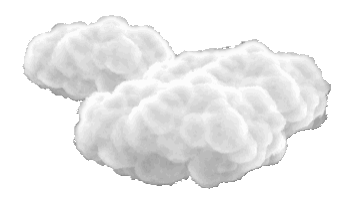 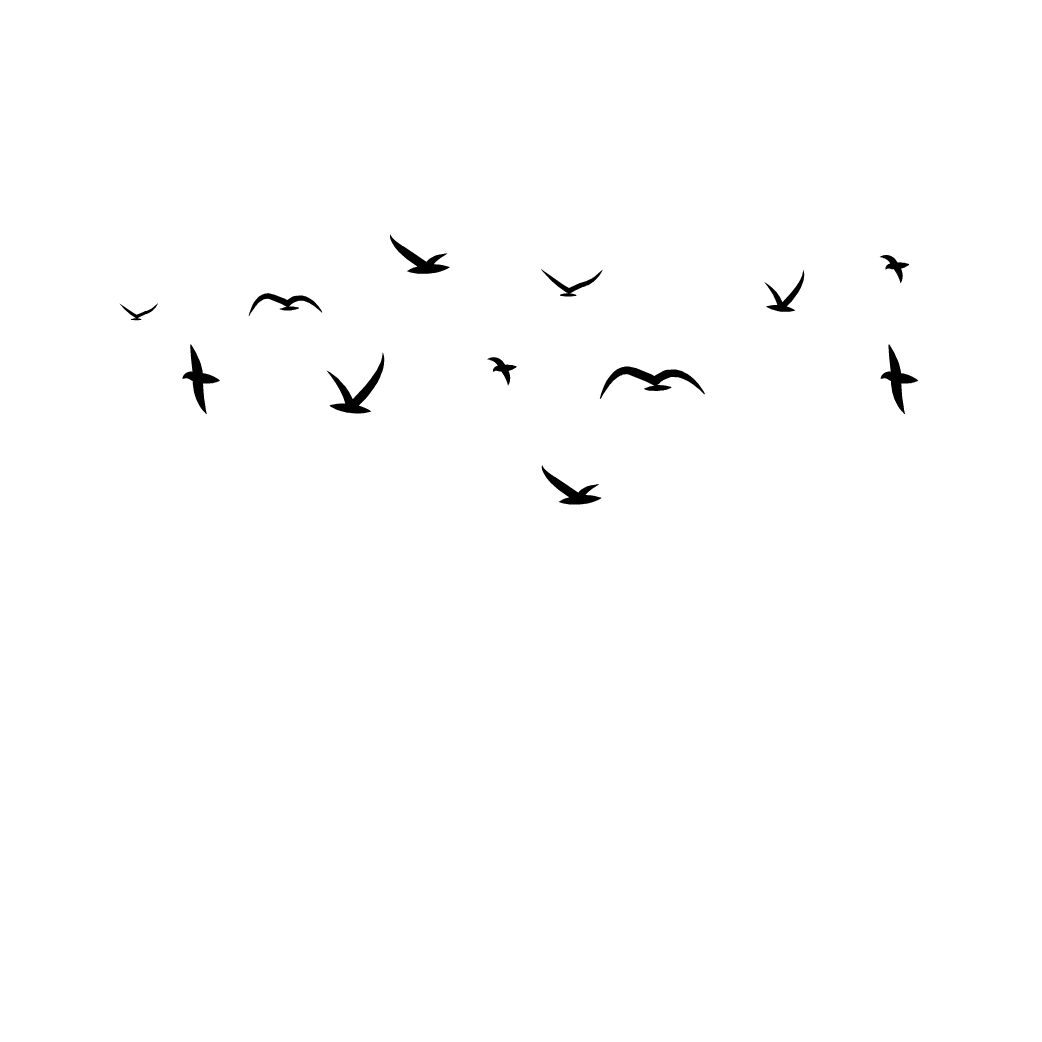 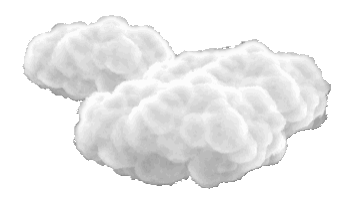 Ngày xửa ngày xưa, ở một vương quốc nọ có một nàng công chúa xinh đẹp đang bị rồng lửa bắt đi.
Chàng hiệp sĩ muốn giải cứu công chúa phải vượt qua rất nhiều thử thách, gặp rất nhiều quái vật, người khổng lồ hung dữ. 
Em hãy giúp Hiệp sĩ đánh bại quái vật, người khổng lồ và rồng lửa để giải cứu công chúa bằng cách trả lời đúng các câu hỏi nhé!
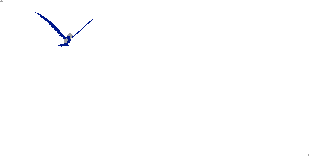 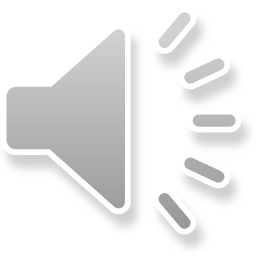 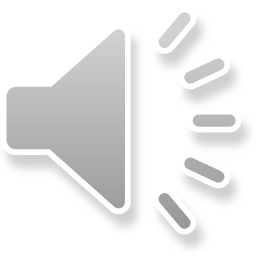 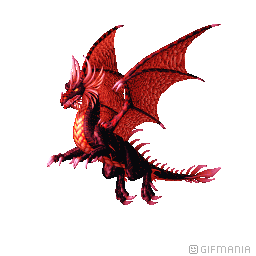 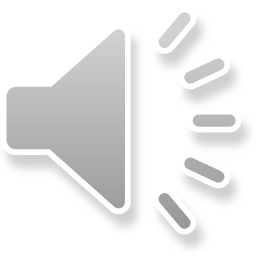 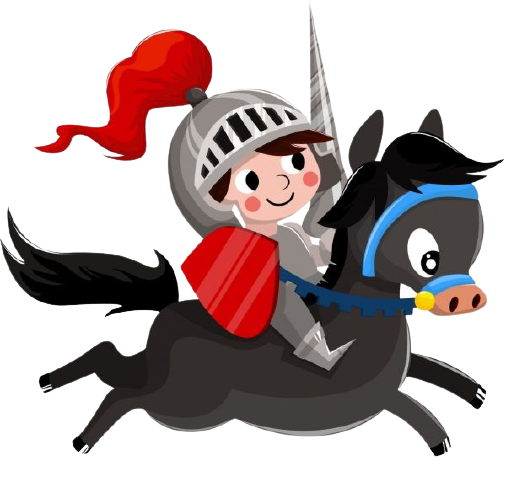 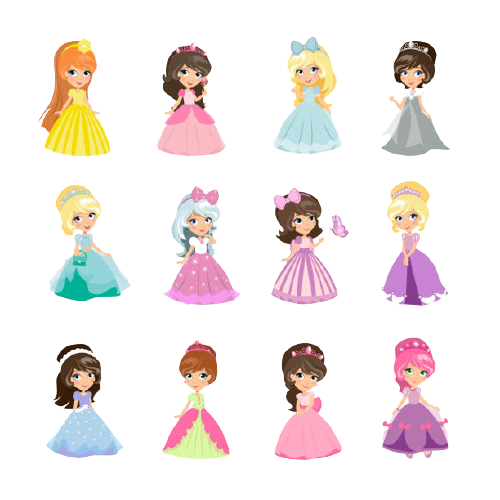 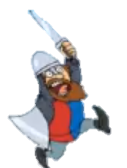 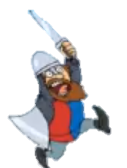 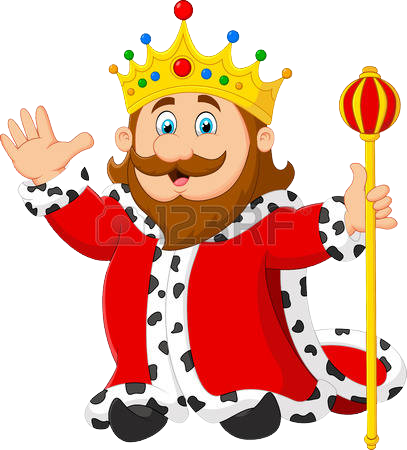 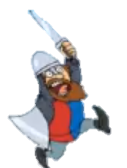 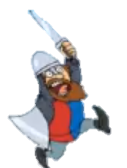 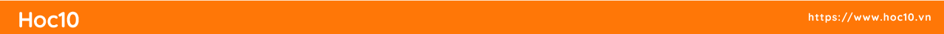 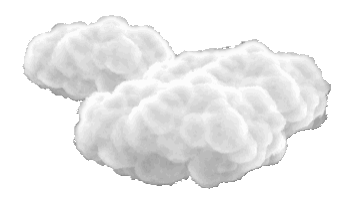 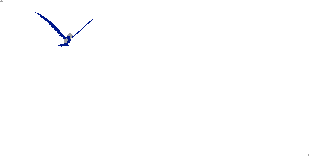 456 + 127 = ?
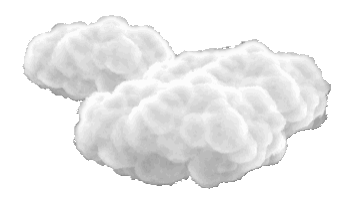 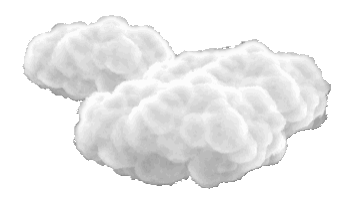 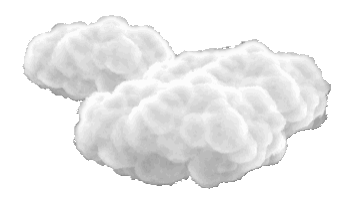 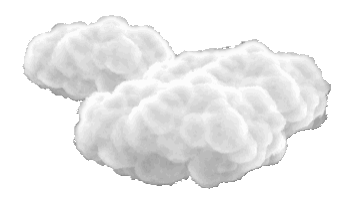 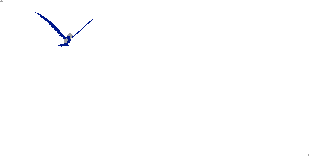 C. 683
A. 583
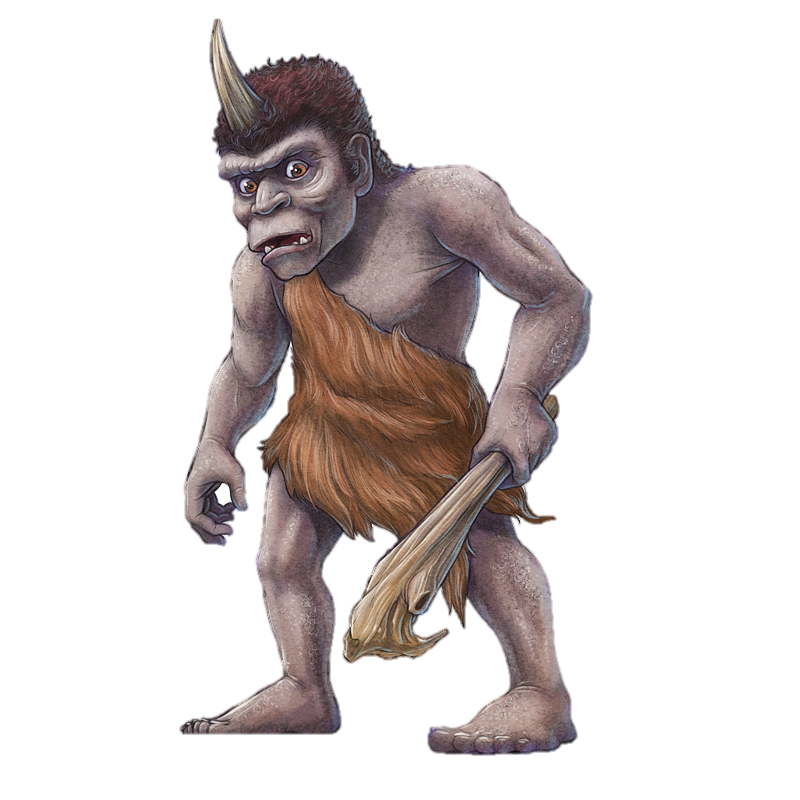 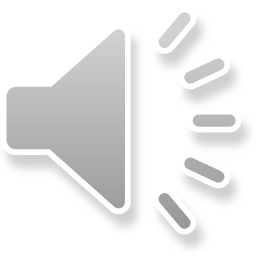 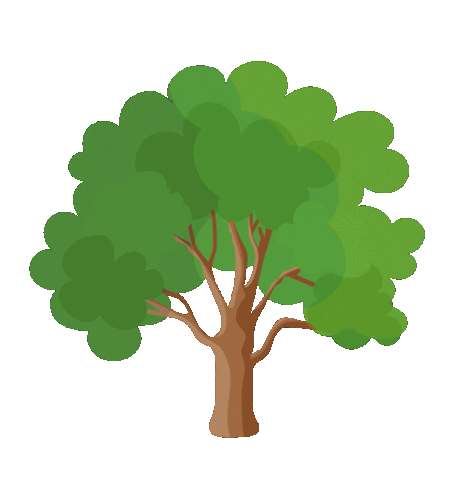 D. 571
B. 573
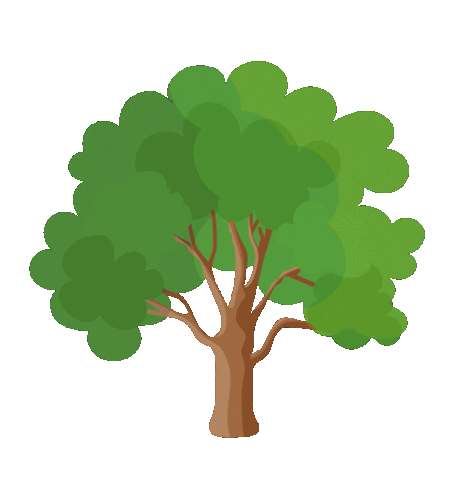 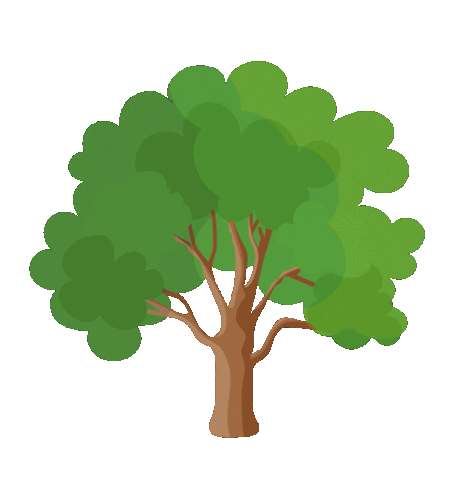 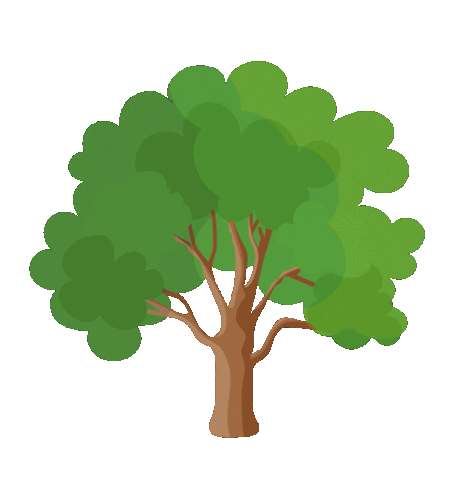 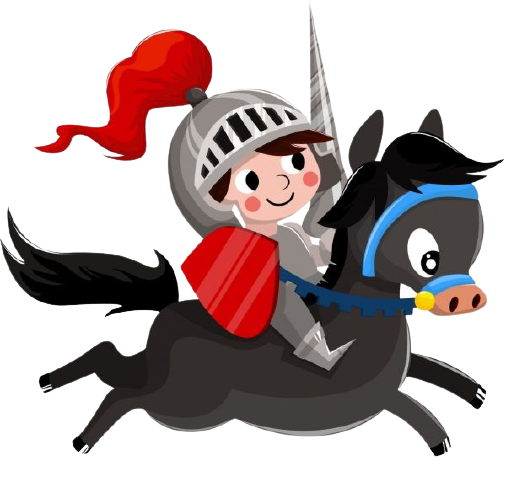 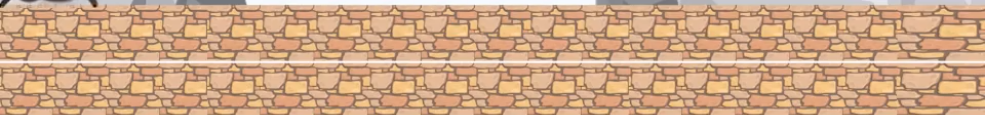 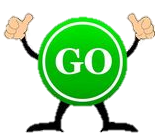 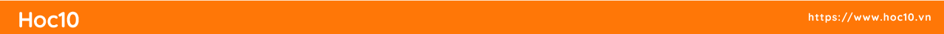 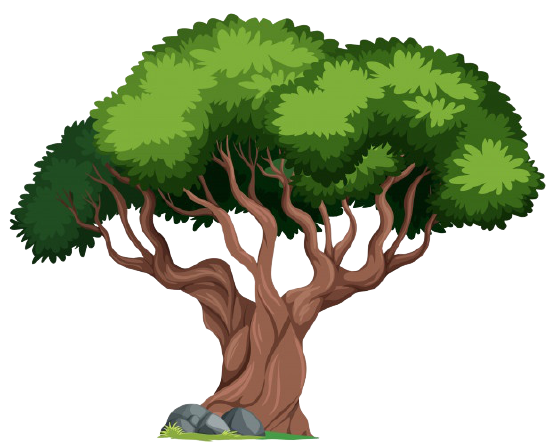 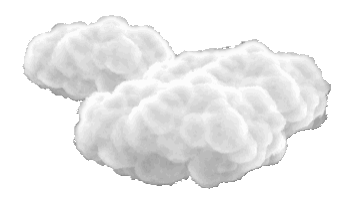 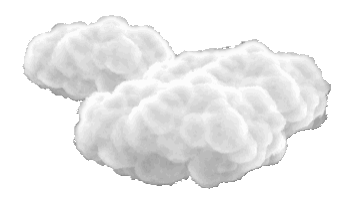 394 – 166 = ?
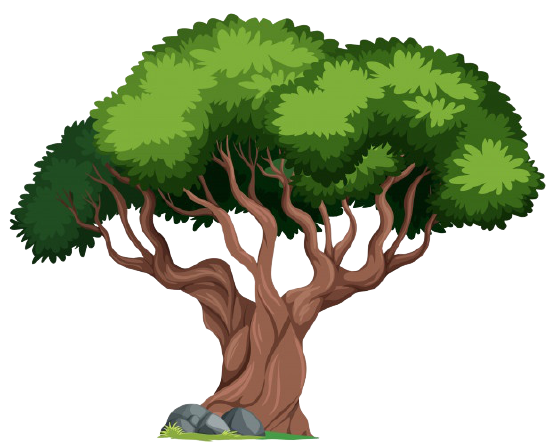 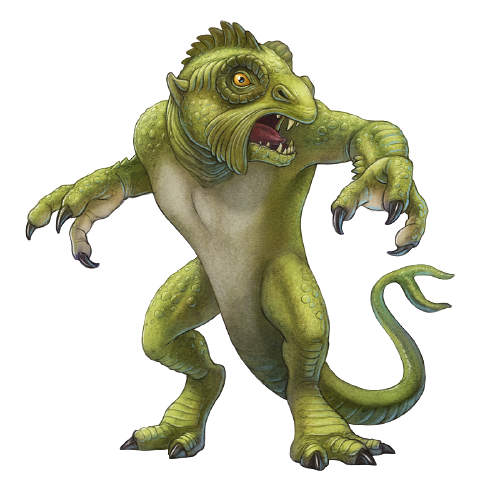 C. 238
A. 232
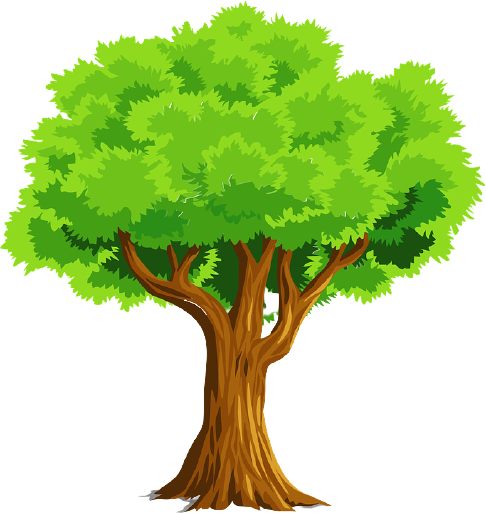 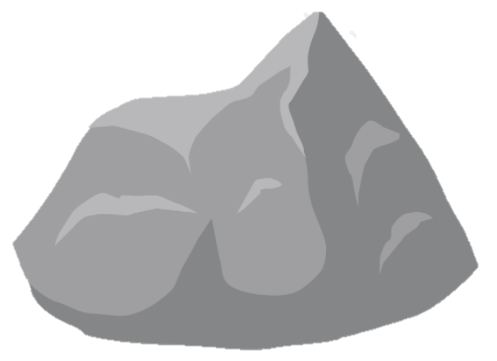 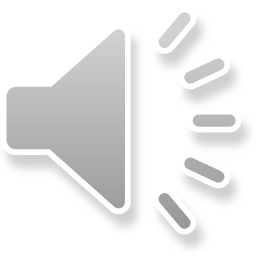 D. 228
B. 238
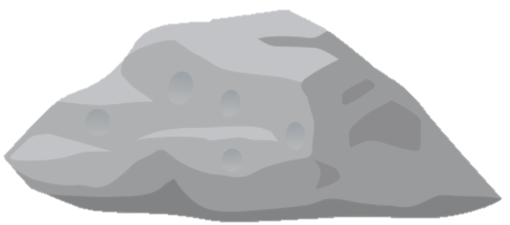 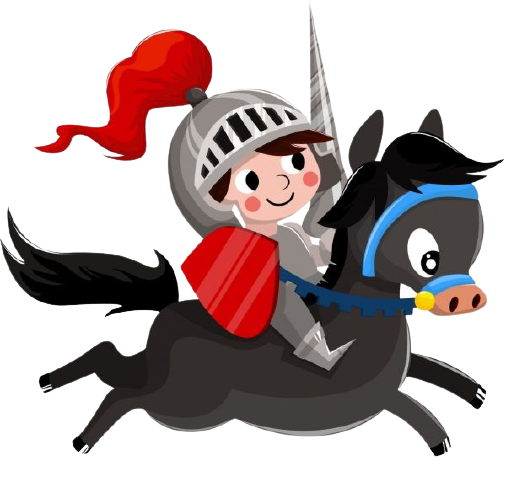 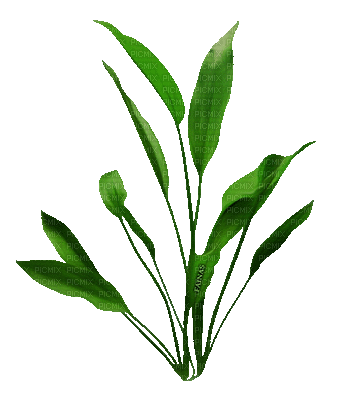 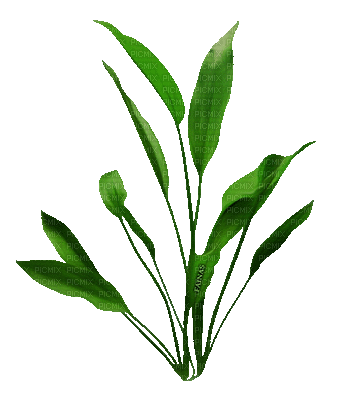 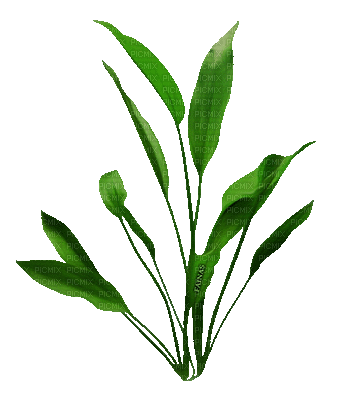 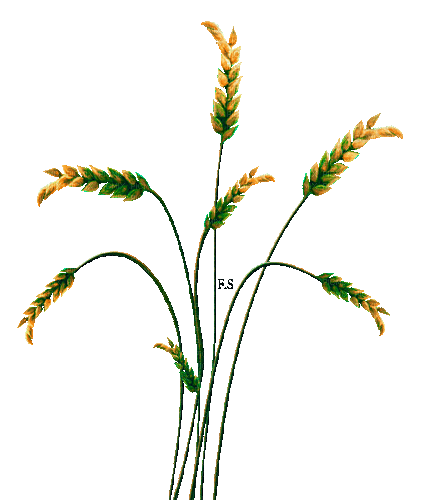 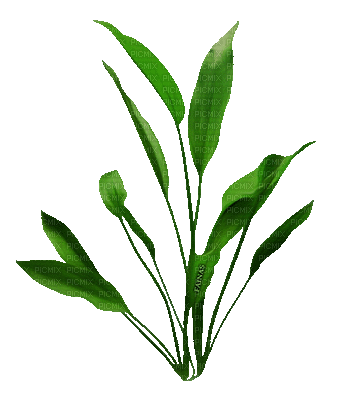 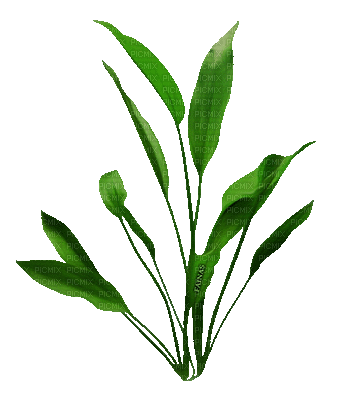 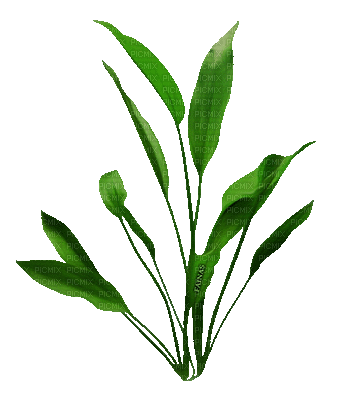 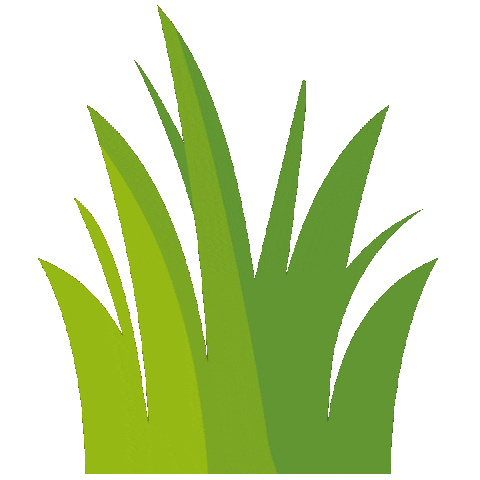 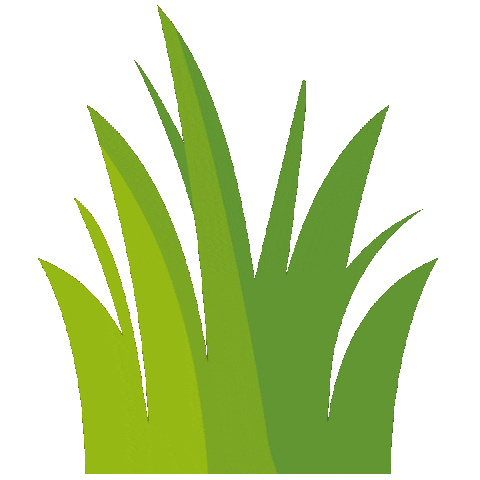 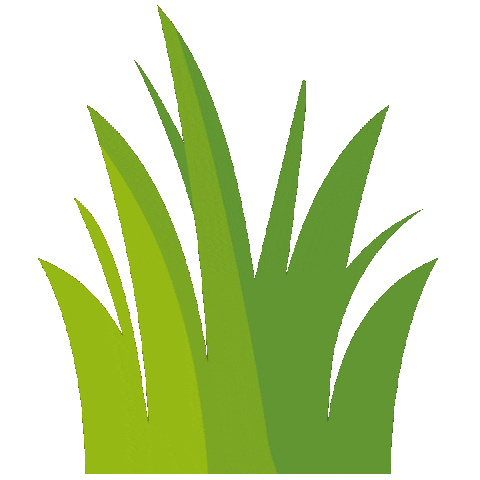 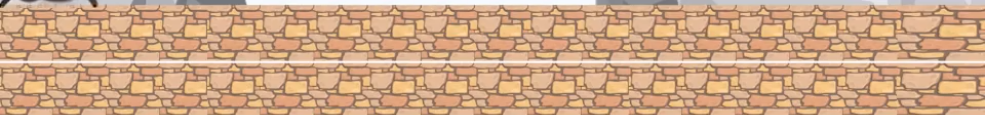 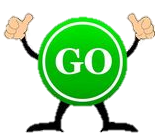 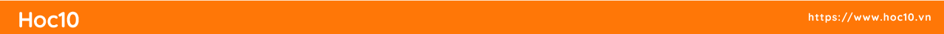 Số bé nhất có ba chữ số là số nào?
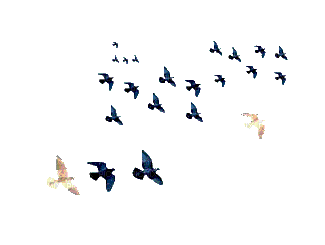 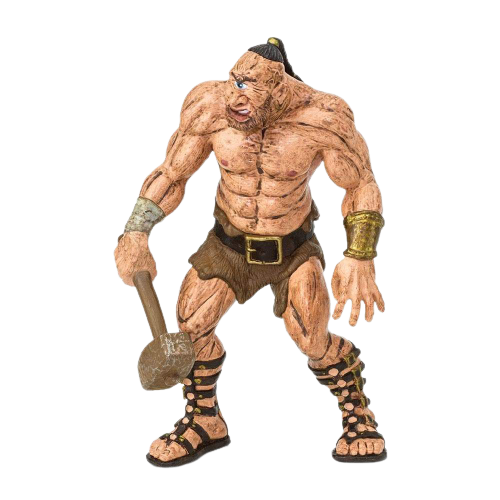 B. 100
A. 101
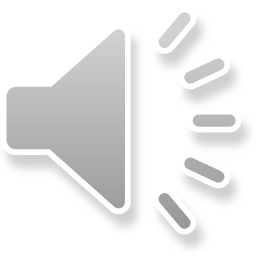 D. 10
C. 111
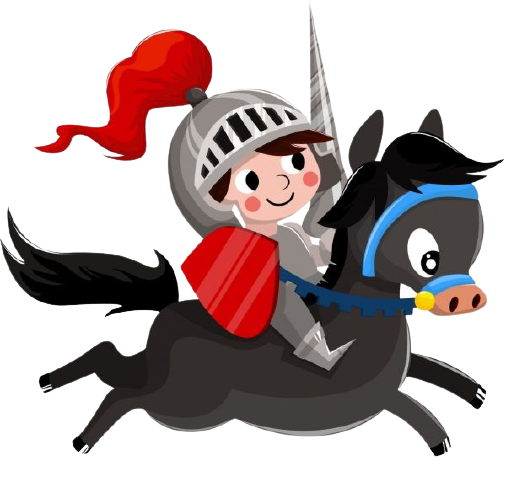 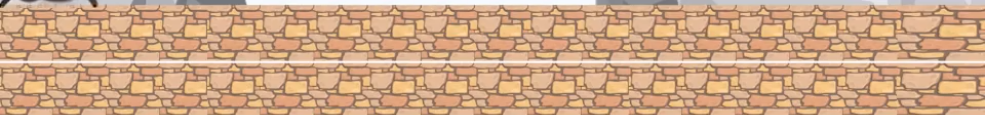 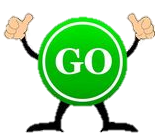 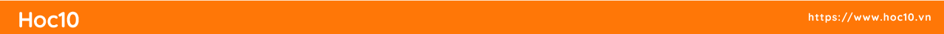 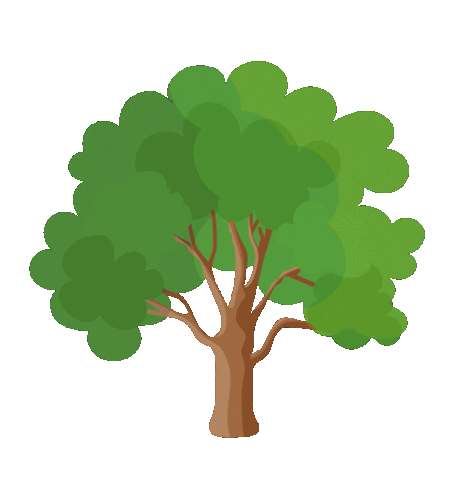 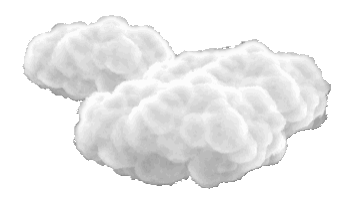 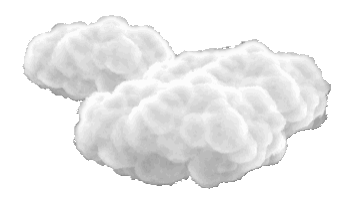 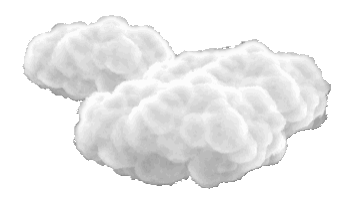 Số lớn nhất có ba chữ số là số nào?
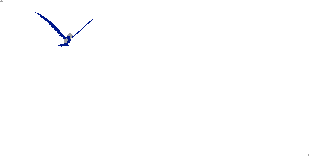 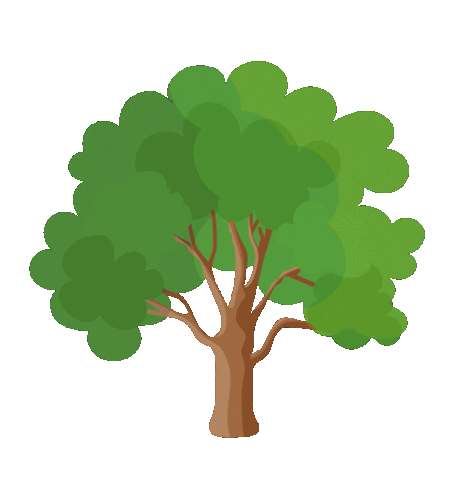 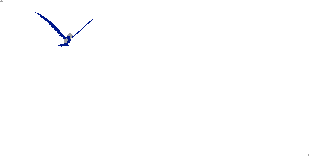 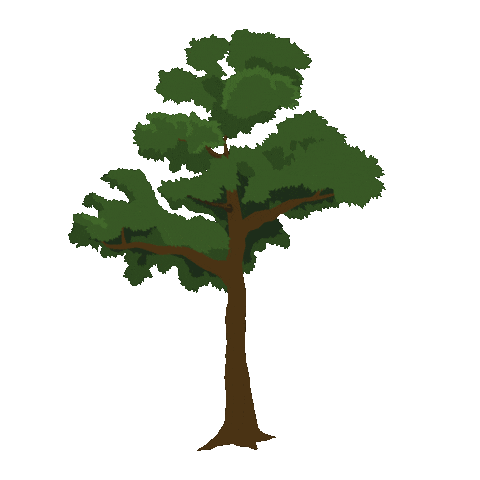 A. 990
B. 998
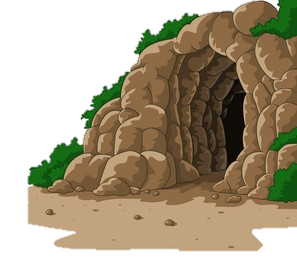 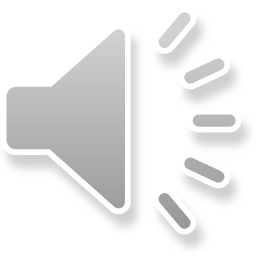 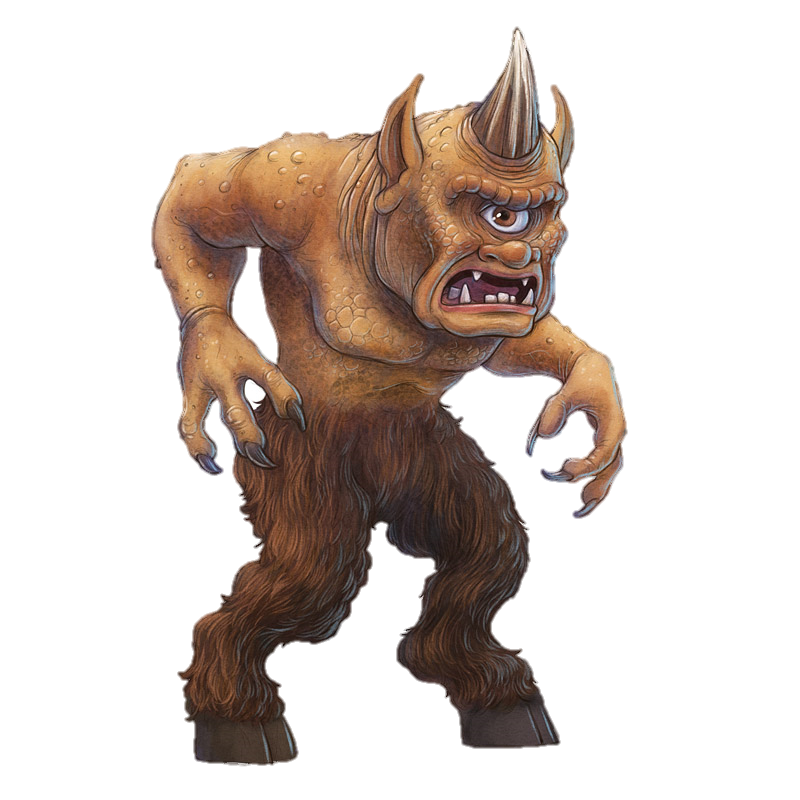 D. 989
C. 999
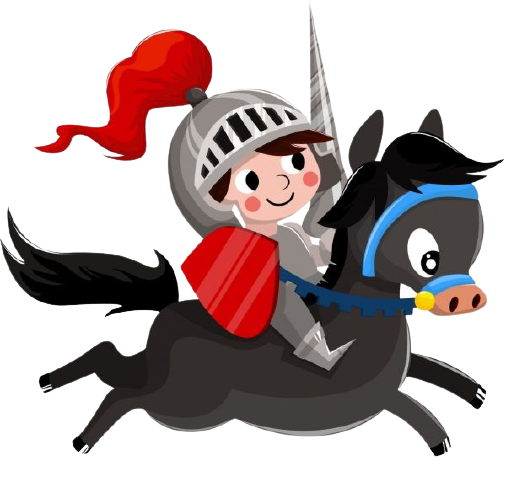 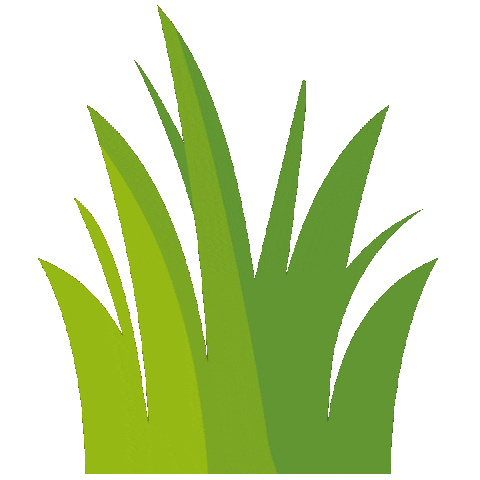 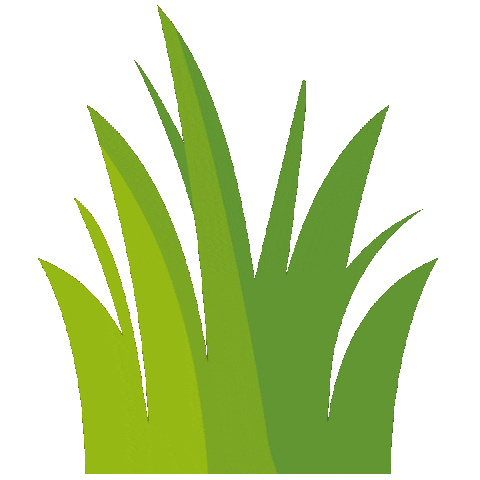 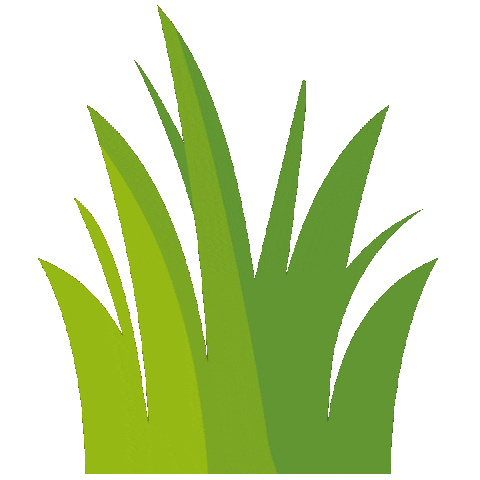 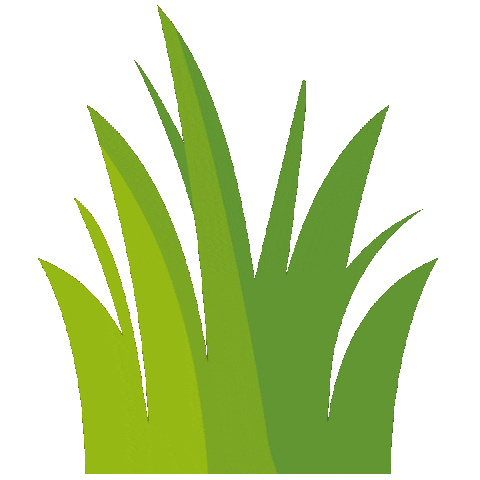 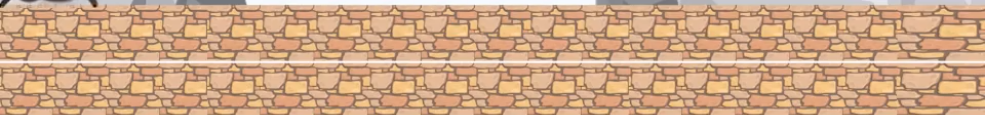 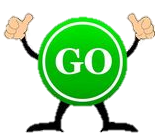 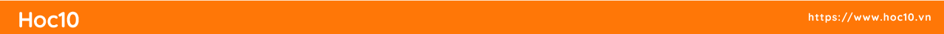 Mỗi đĩa có 2 quả táo. Hỏi 3 đĩa như vậy có tất cả mấy quả táo?
A. 5
B. 1
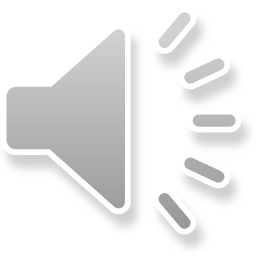 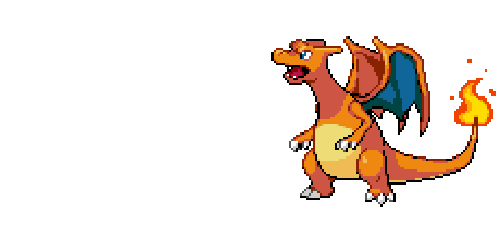 C. 6
D. 4
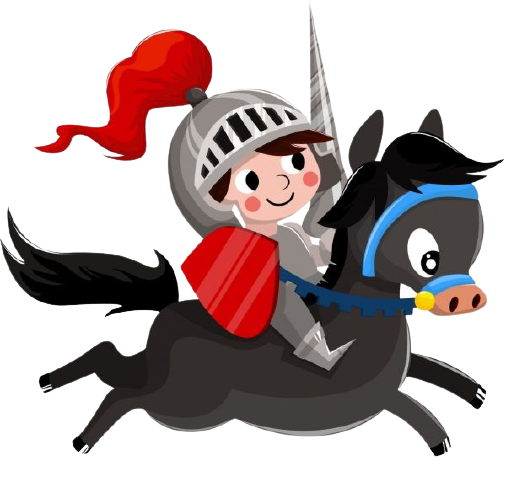 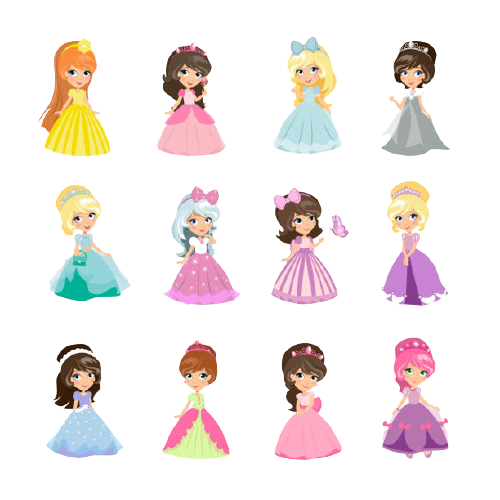 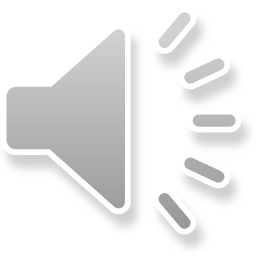 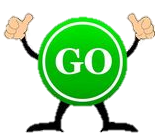 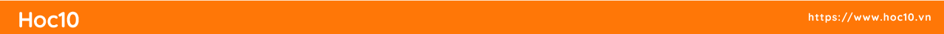 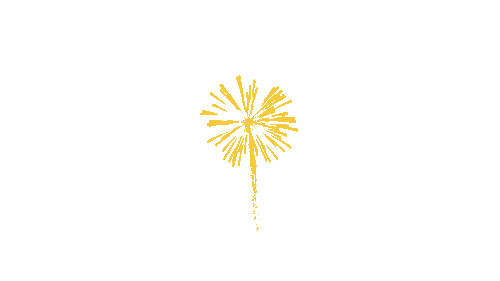 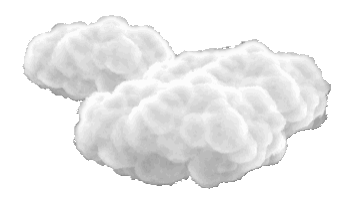 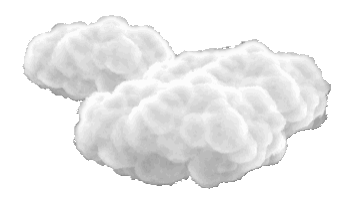 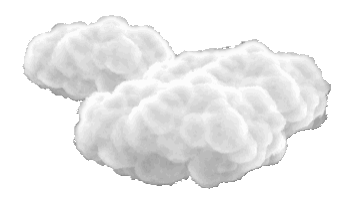 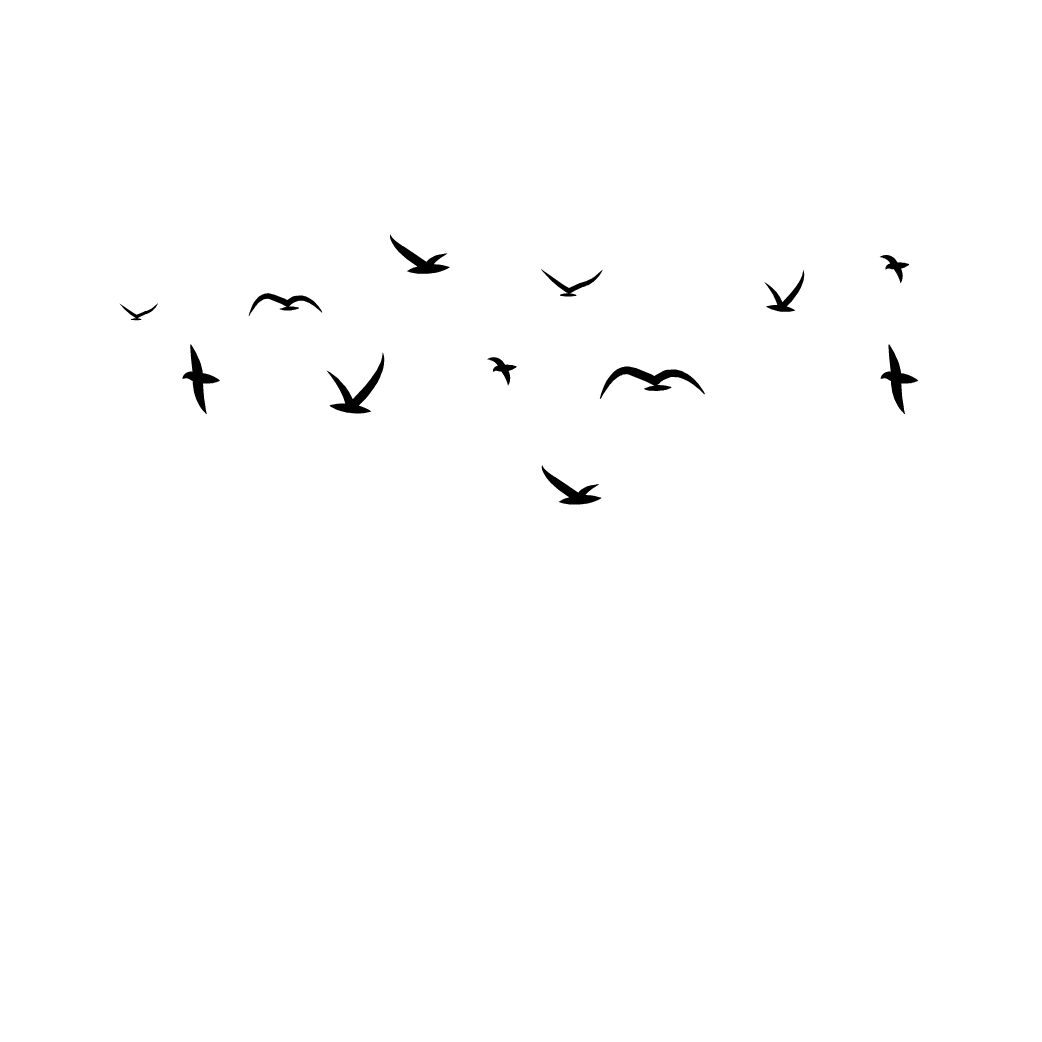 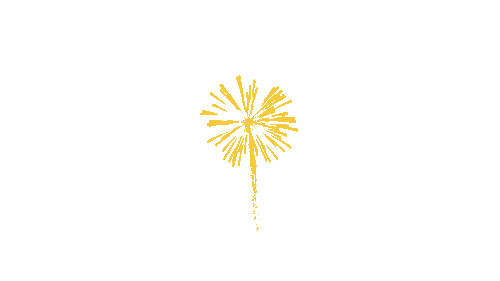 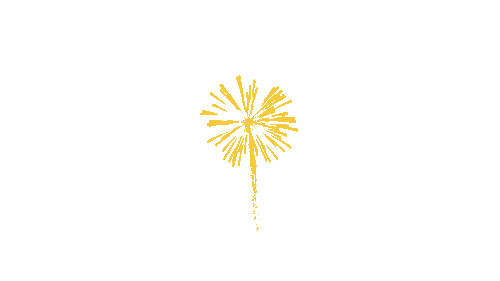 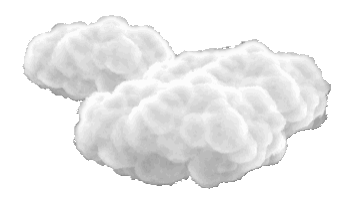 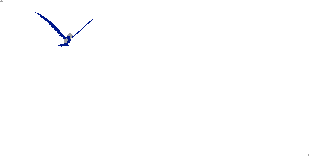 Cảm ơn các bạn rất nhiều!
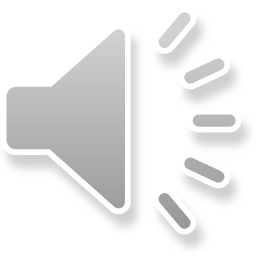 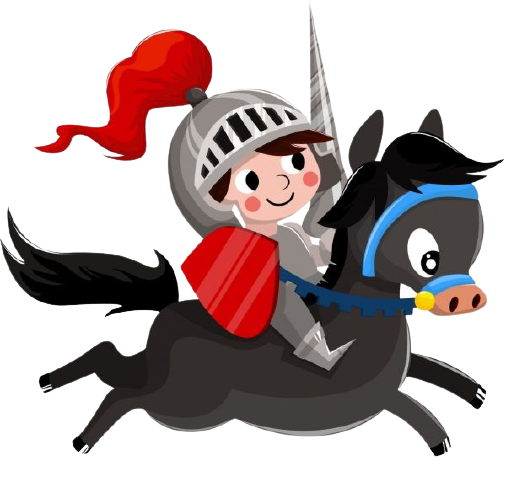 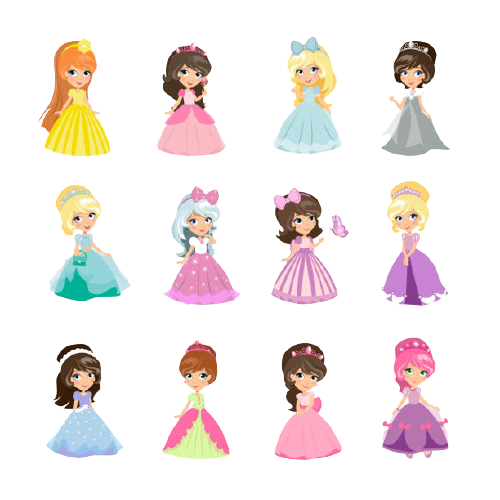 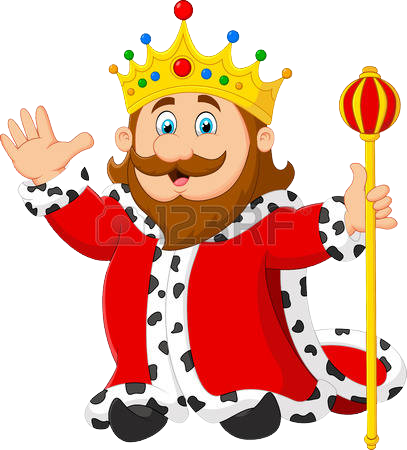 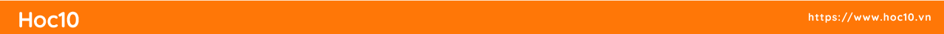 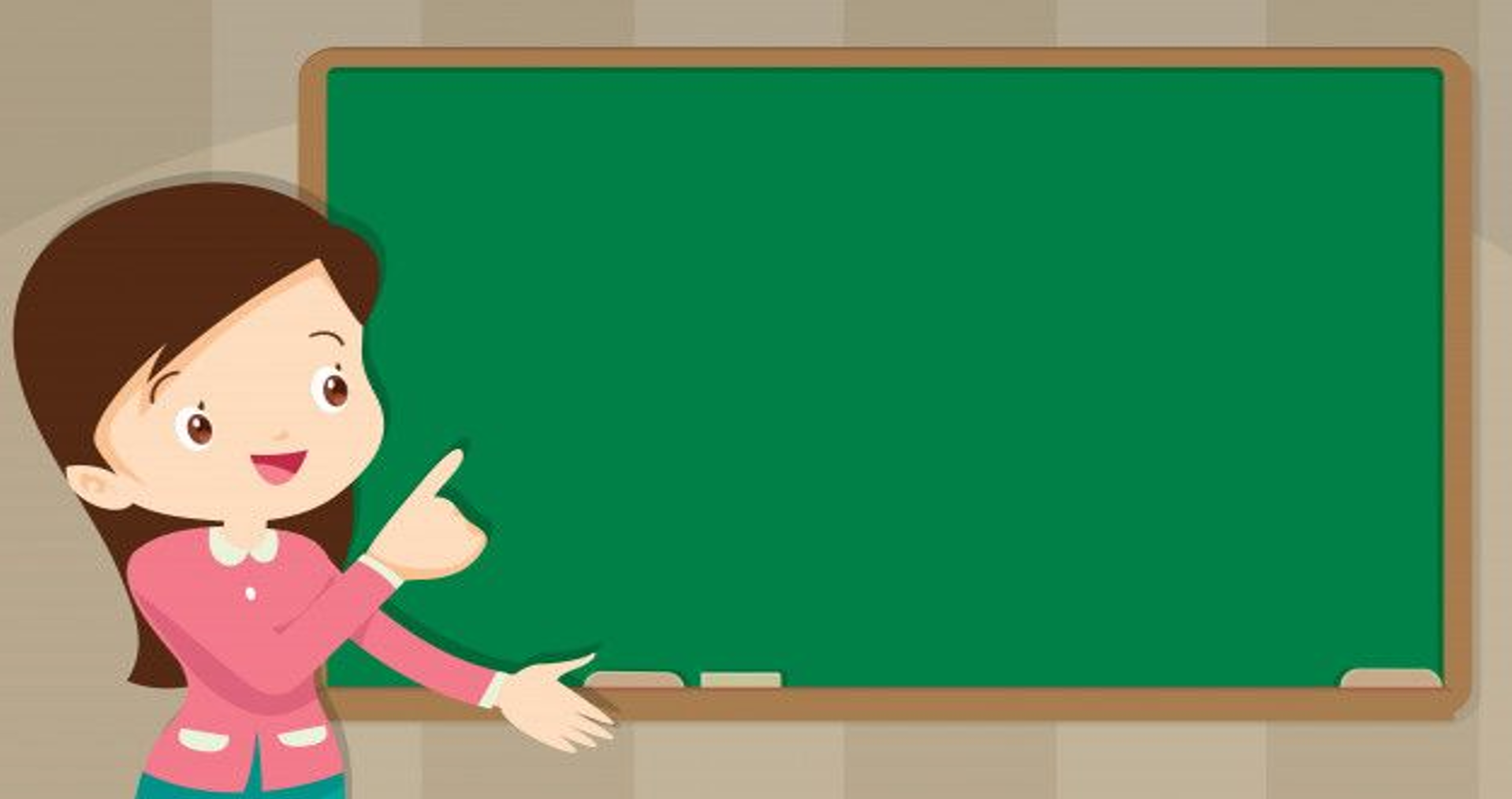 LUYỆN TẬP
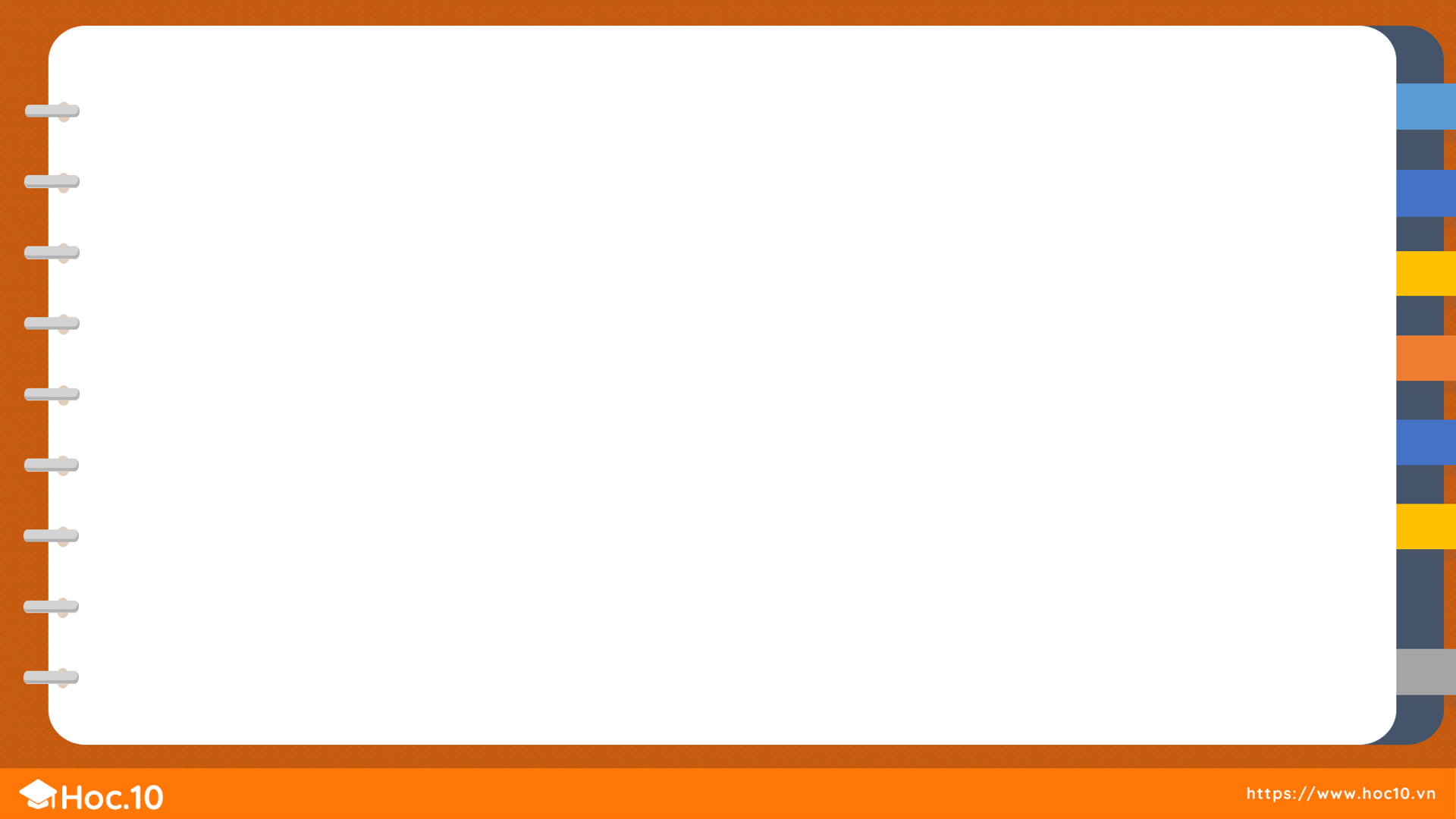 Số?
1
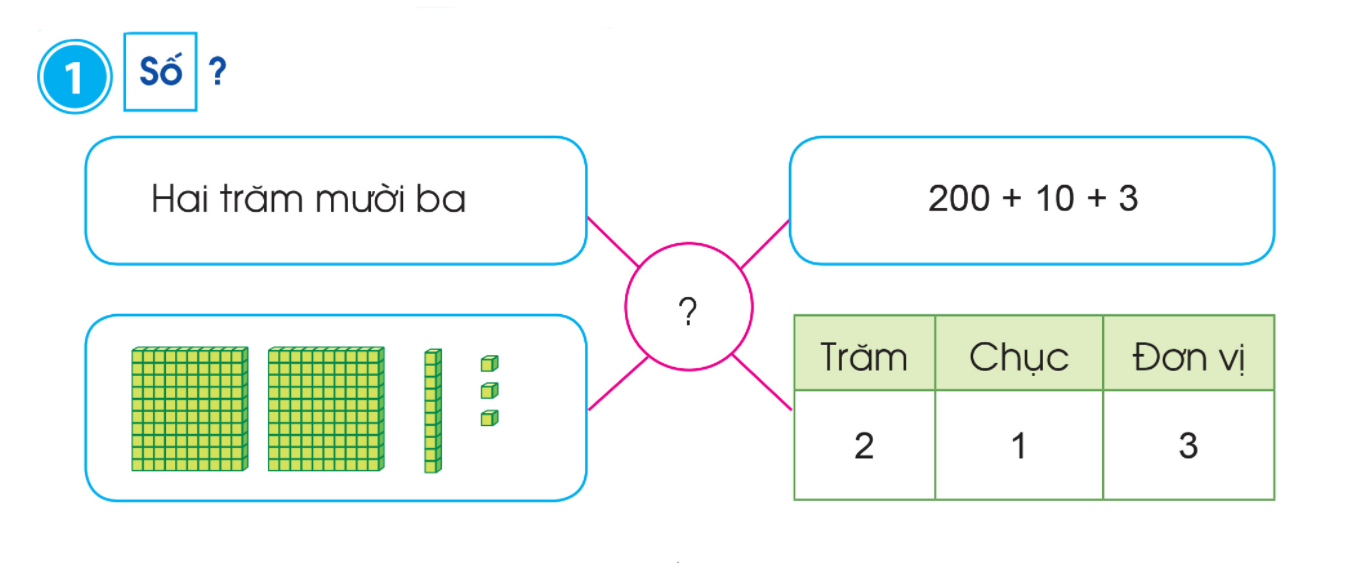 213
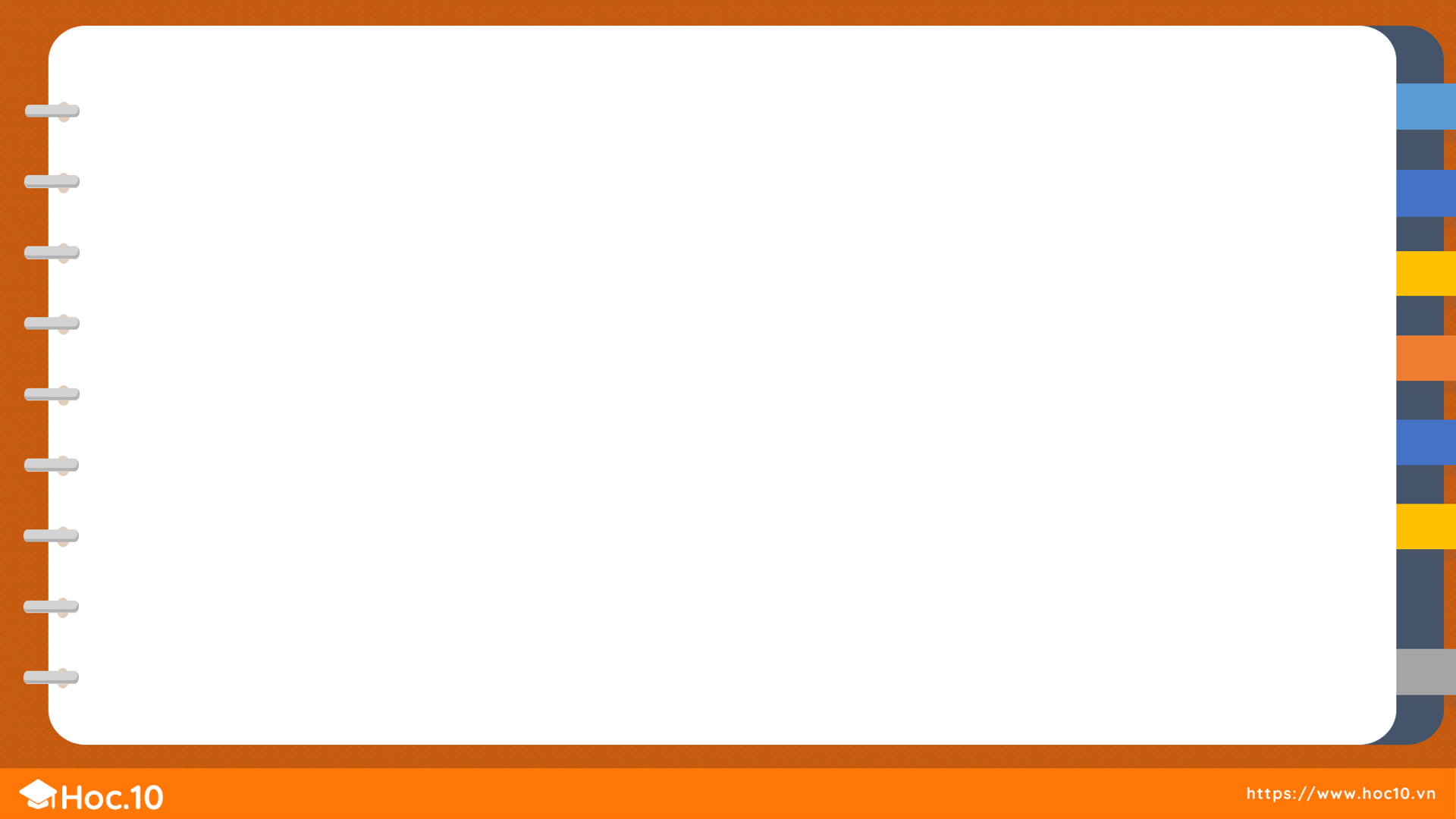 2
a. Tìm số lớn nhất trong các số
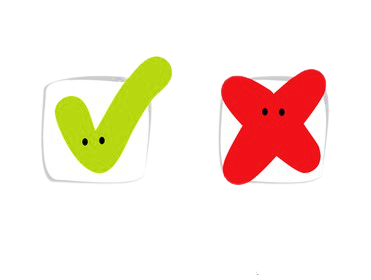 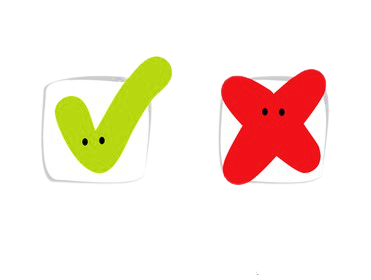 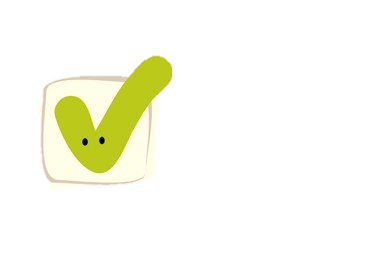 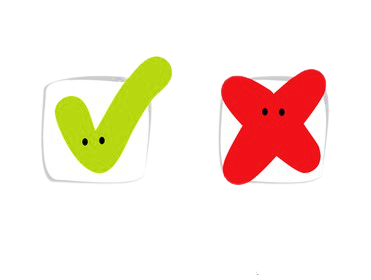 879
978
789
979
b. Tìm số bé nhất trong các số
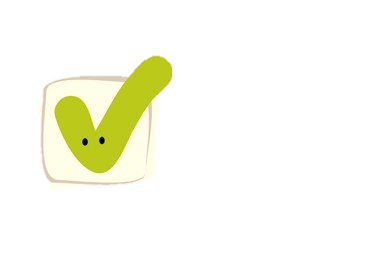 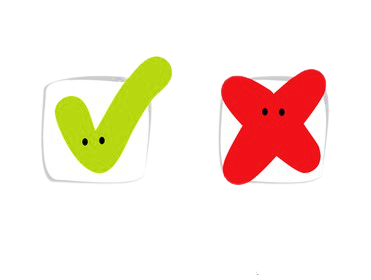 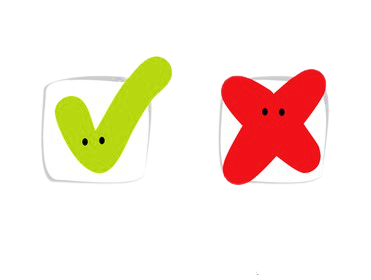 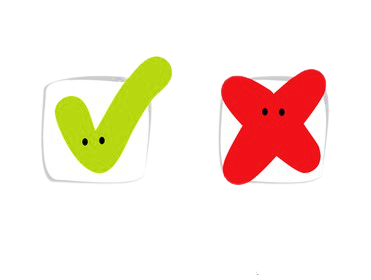 465
546
456
645
c. Sắp xếp các số sau theo thứ tự từ bé đến lớn.
599
599
1000
1000
769
769
687
687
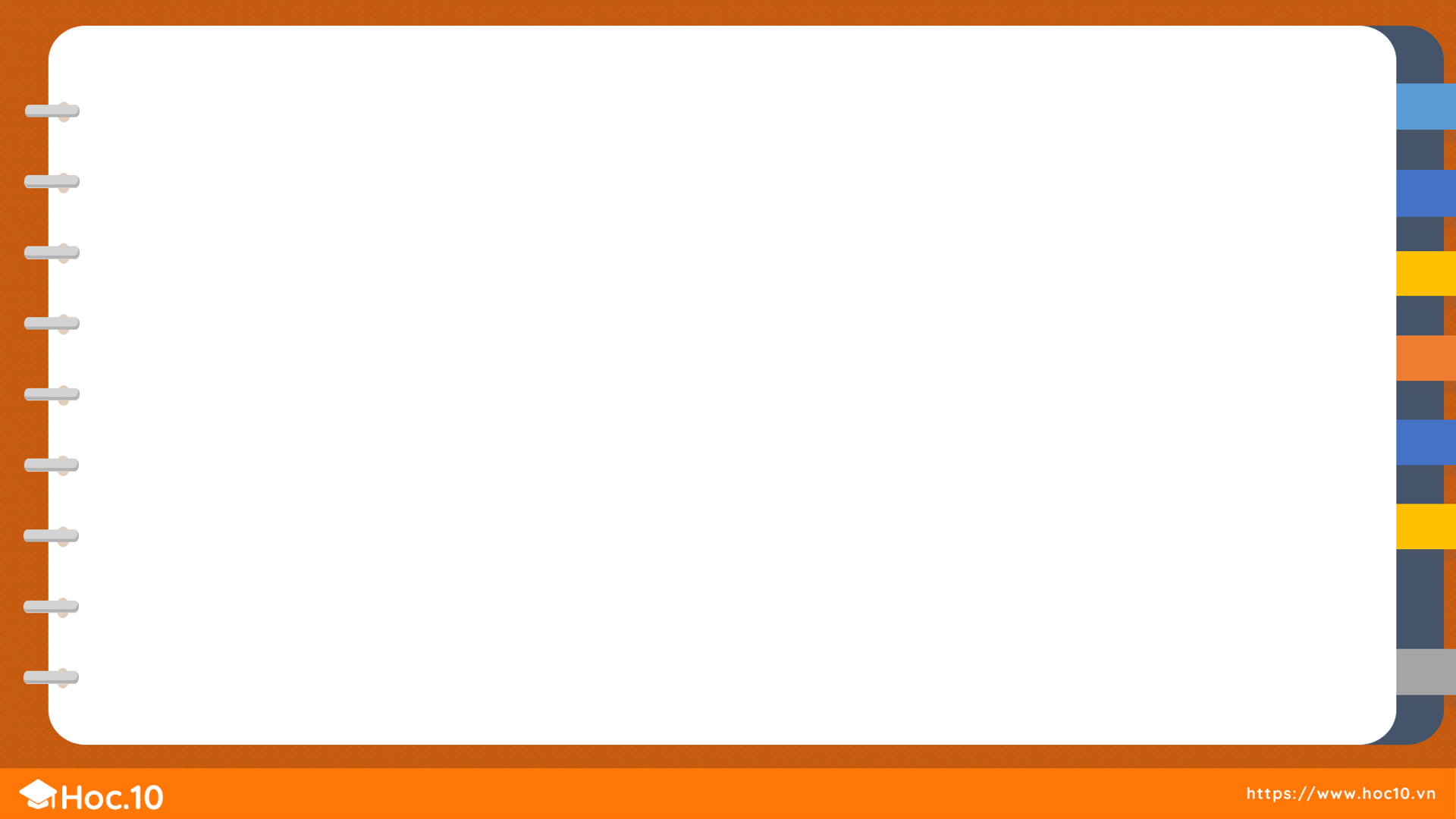 a. Tính:
3
543 - 127
762 + 197
543
127
762
197
-
+
416
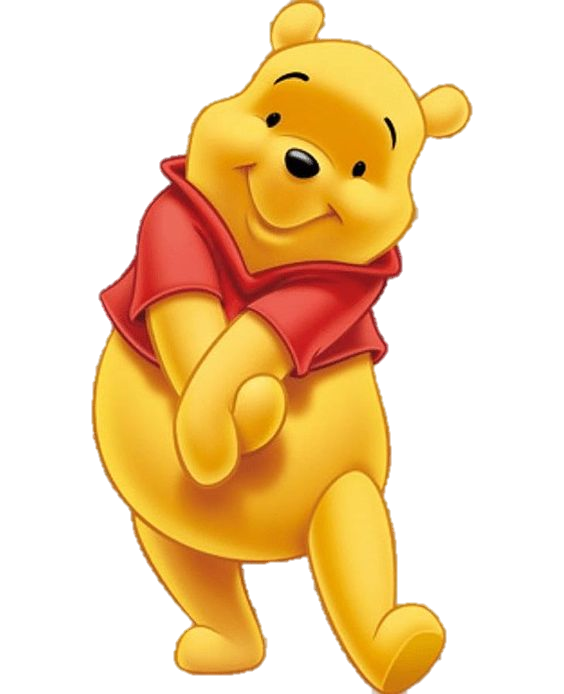 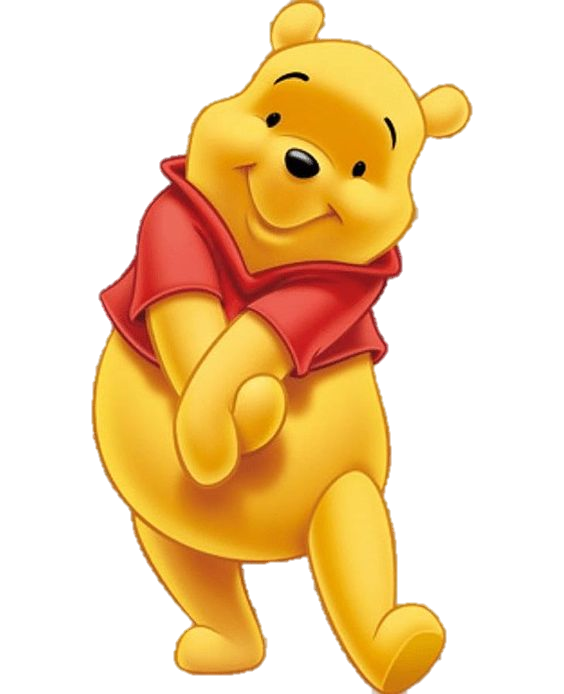 959
40 : 5
2 x 8
40 : 5 = 8
2 x 8 = 16
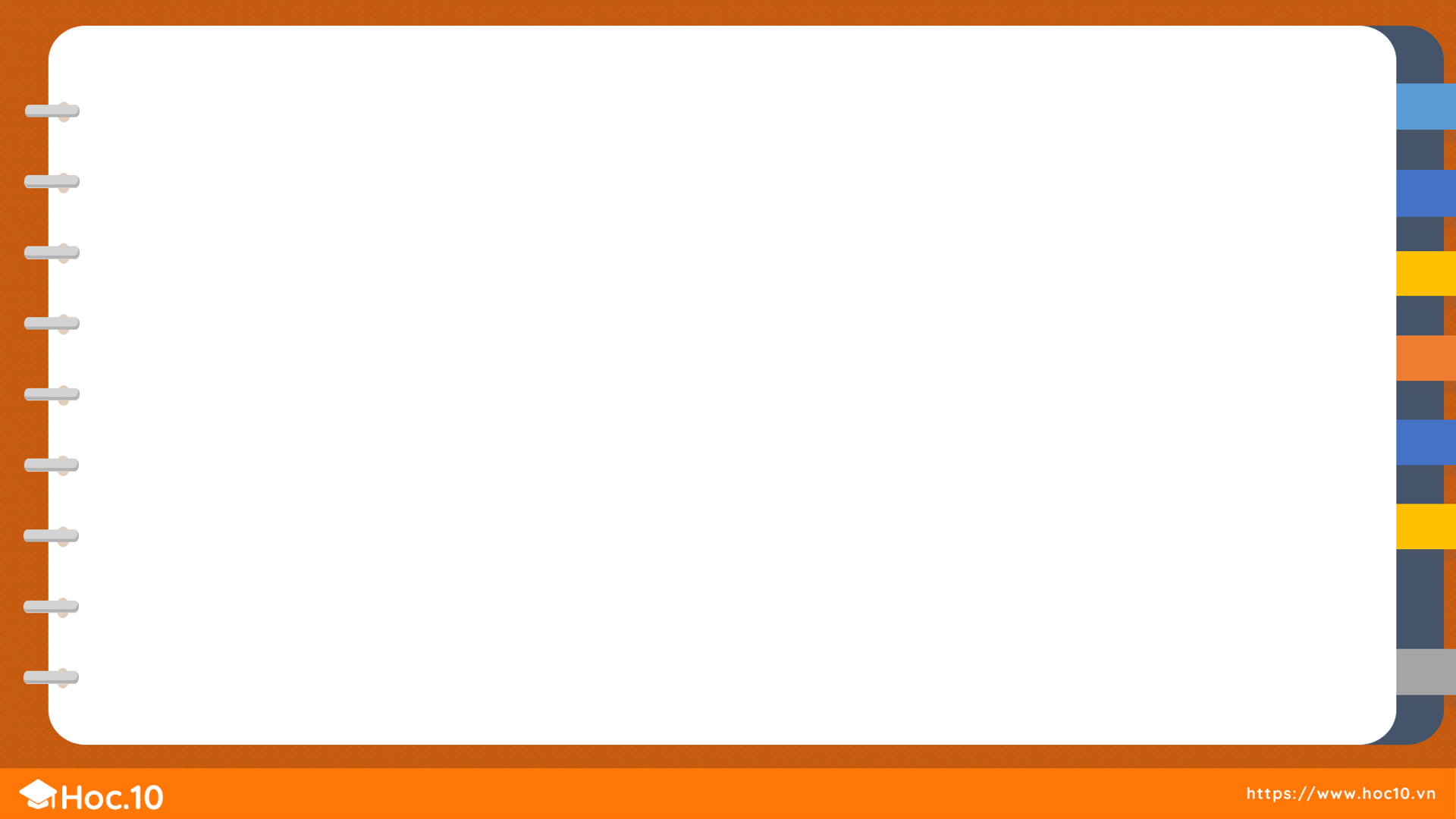 b. Nêu phép nhân hoặc phép chia thích hợp với mỗi tranh vẽ:
3
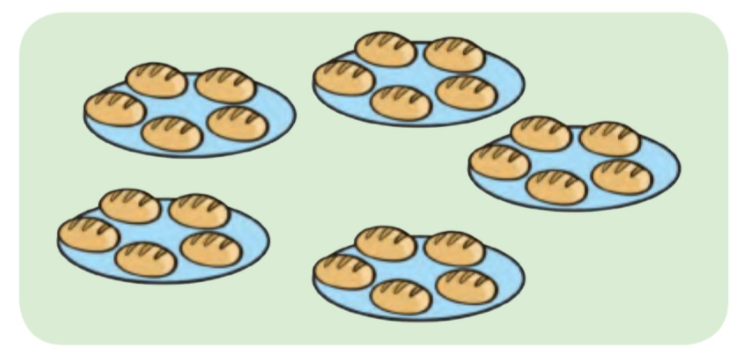 5
?
?
25
?
5
x
?
=
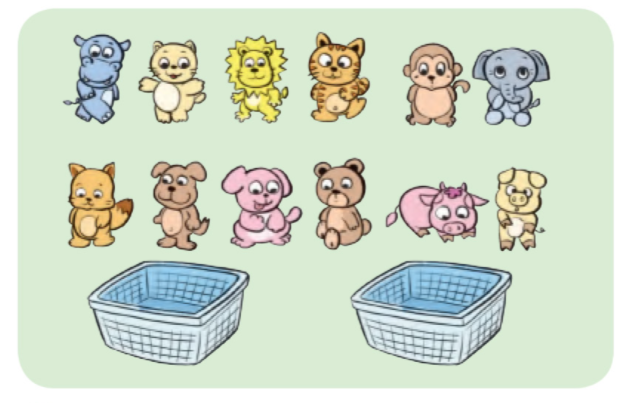 2
?
?
6
?
12
:
?
=
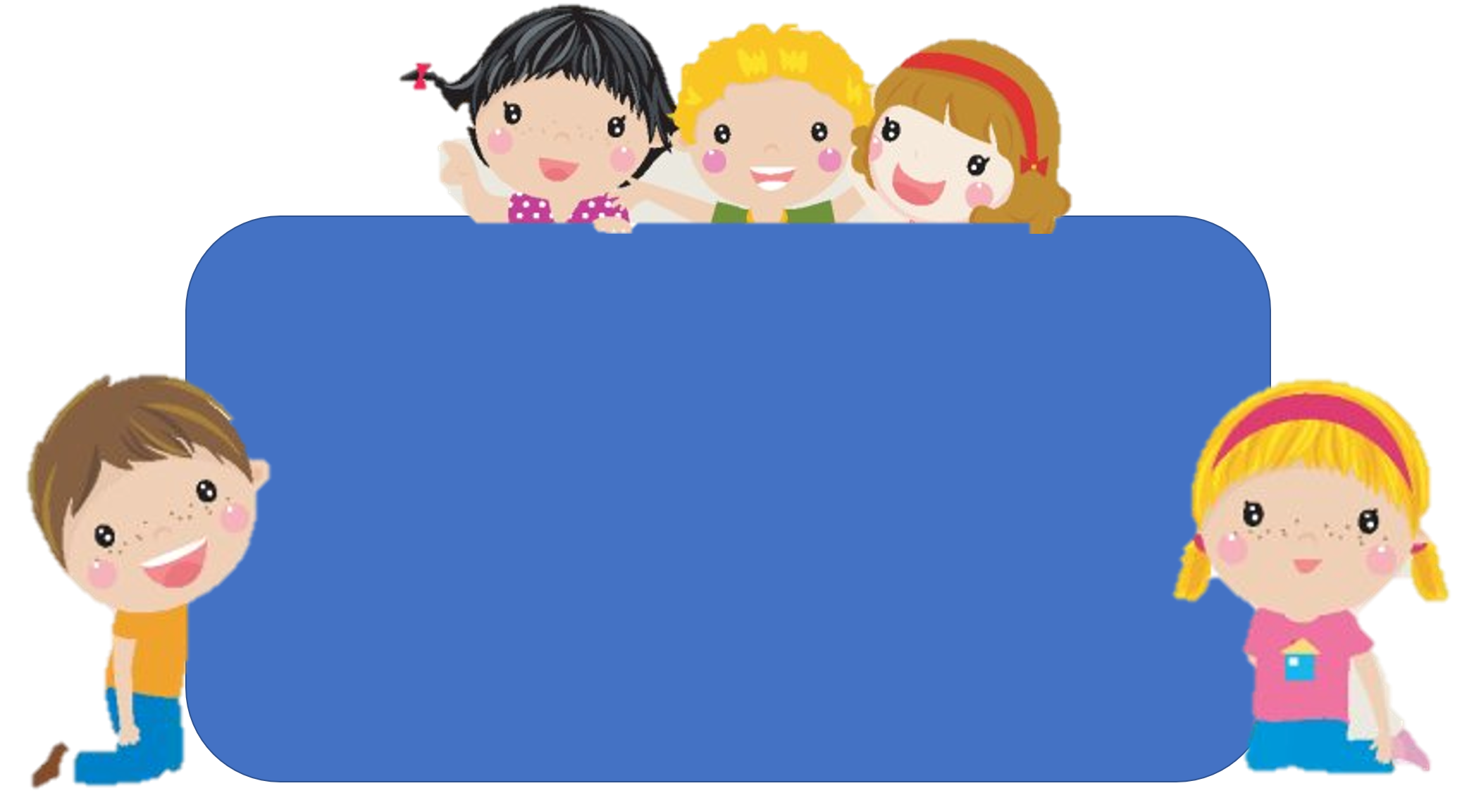 Em hãy chia sẻ những điều học được qua bài này.
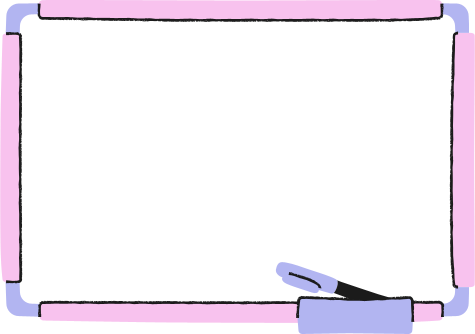 DẶN DÒ
Hoàn thành bài 1, 2, 3 – VBT trang 101.
Xem trước bài: Ôn tập chung (trang 97).